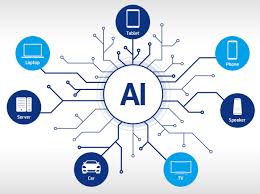 Artificial Intelligence (AI)
JAMEL BEN CHAFRA
What is AI?
Is the intelligence of machines or softwares, as opposed to the intelligence of human beings or animals.
Is a field which combines computer science and robust datasets to enable problem-solving.
Includes sub-fields of machine-learning and deep learning.
[Speaker Notes: Don’t forget to mention that AI emerged as an academic discipline in 1956!]
AI projected GDP Contribution (2030)
AI Applications
AI Limitations
Neat vs. scruffy
Soft vs. hard computing
Narrow vs. general AI
AI Limitations
Neat vs. scruffy
Soft vs. hard computing
Narrow vs. general AI
Machine consciousness
AI or not AI )))